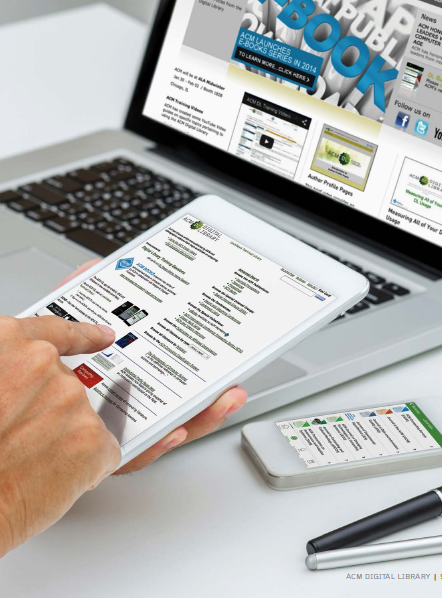 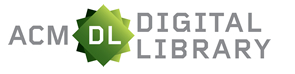 ACM Digital Library 简介和使用指南
ACM Digital Library 产品培训
2017年
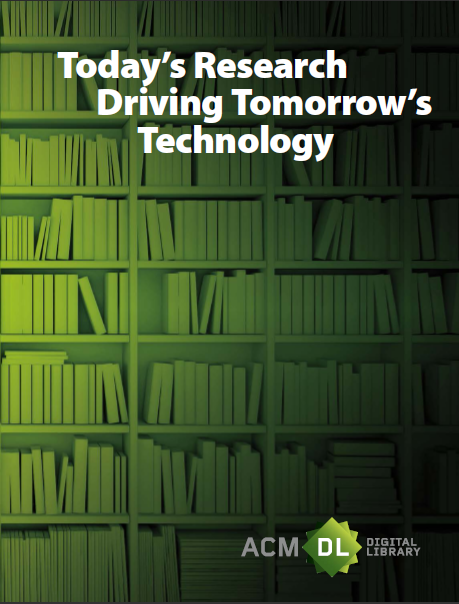 Contents
01.  认识ACM
02.  ACM DL资源内容介绍
03.  ACM DL资源内容的品质
04.  ACM DL 的使用
05.  ACM eBooks 介绍
06.  iGroup联系方式
[Speaker Notes: （以密码、密码通信、    信息安全为例）]
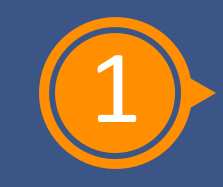 认识ACM
A.M. 图灵奖                                --计算机界的“诺贝尔奖”
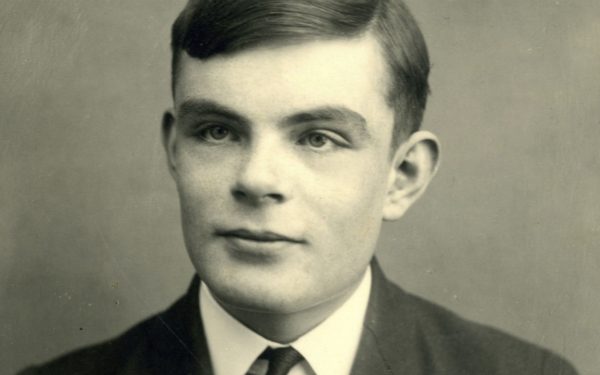 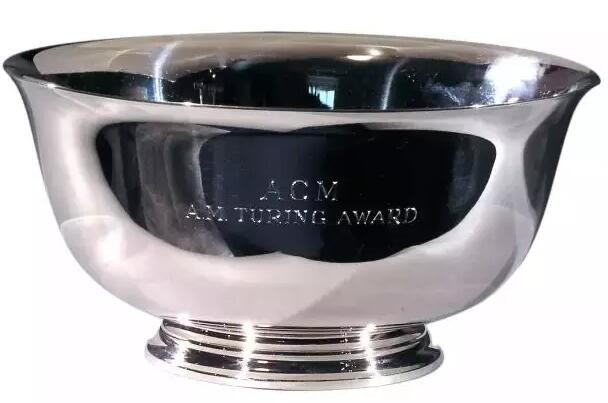 艾伦·麦席森·图灵（Alan Mathison Turing，1912－1954），英国数学家、逻辑学家，被称为计算机之父，人工智能之父。ACM设立这个奖项就是为了纪念这位伟大的科学家。
图灵奖是ACM(美国计算机协会)于1966年设立,对获奖者的要求极高，评奖程序极严，只授予对计算机领域带来深远影响的科学家。
.
ACM程序设计大赛                                    --“程序设计的奥林匹克”
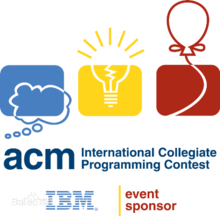 ACM程序设计大赛是大学级别最高的脑力竞赛。大赛至今已有近40年的历史，是世界范围内历史最悠久、规模最大的程序设计竞赛。
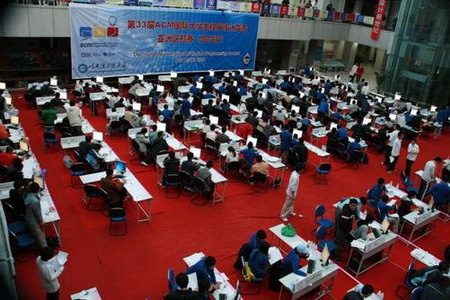 比赛对参赛学生的逻辑分析能力、策略制定和脑力方面具有极大的挑战性。大赛提倡在压力较大的情况下，培养学生的创造力、团队合作精神以解决竞赛的问题，从而挑选和发掘世界上最优秀的程序设计人才。
[Speaker Notes: 上海交通大学代表队在2002年第26届、2005年第29届全球总决赛和2010年34届全球总决赛上三夺冠军。2011年35届全球总决赛上首夺冠军。]
关于ACM出版社
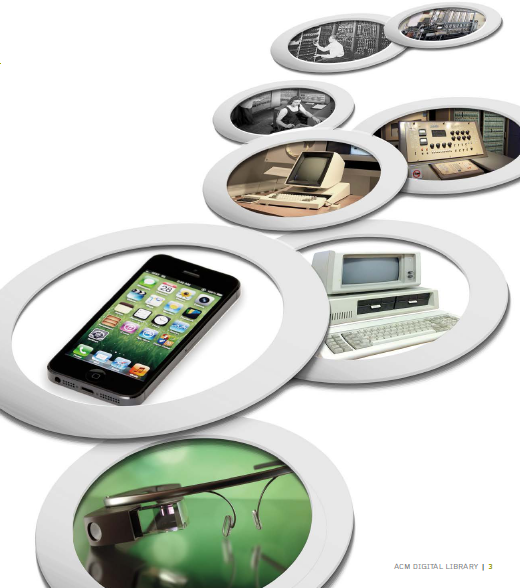 ACM（Association for Computing Machinery）

美国计算机学会创立于1947年， 是全球历史最悠久和最大的计算机教育科研机构。

目前拥有会员10万多名，遍布全球100多个国家。

Journals&Transcations: 出版计算机领域最权威和前瞻的文献。

Conference --每年主办200多场会议，每场会议都会出版相关会议录。

Special Interest Groups --  根据计算机领域的每项专业设有37个特别兴趣组(SIGs)，针对其不同的研究方向有相应的出版物。
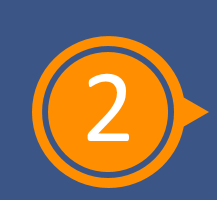 ACM DL 内容介绍
1999年开始提供在线数据库服务
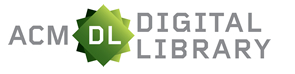 37种SIG时事通讯
[Speaker Notes: 1.期刊：全部回溯至起始卷期，每年发布2-3本新刊
2. 会议录：ACM每年主办170+会议，每年出版会议录500+卷
3.文摘数据库：收录5000多家出版社机构超过2,700,000条文摘题录信息
4. ACM根据计算机领域的每项专业设有特别兴趣组(SIGs)，针对其不同的研究方向有相应的出版物文献]
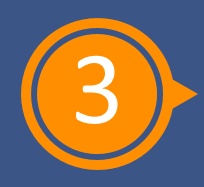 ACM DL 内容品质
3. 1 ACM期刊被JCR收录概况
ACM被收录的期刊主要集中在计算机软件工程领域
ACM的期刊被JCR收录的期刊占比达到62.3%
数据来源：2016JCR报告
3.2  ACM是软件工程领域最大的期刊来源
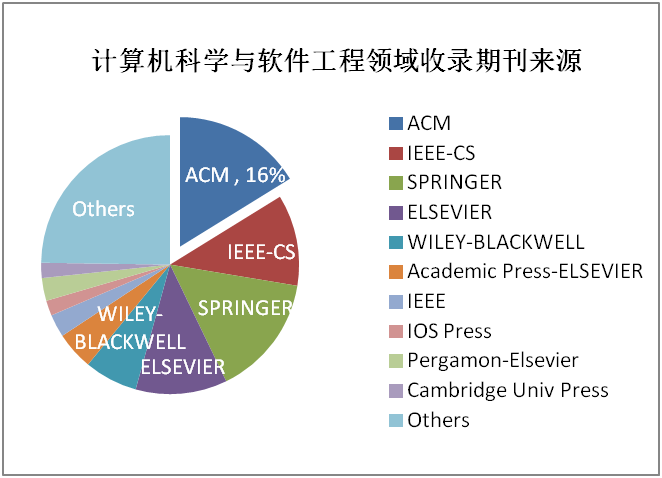 数据来源：2016JCR报告
[Speaker Notes: 在2016年JCR报告收录的106本期刊软件工程领域的期刊中，ACM期刊占到了16%，是最大的期刊来源，可见ACM在该计算机领域里明显的优势地位。]
3.3 ACM软件工程领域期刊被引量(达到55,555次）
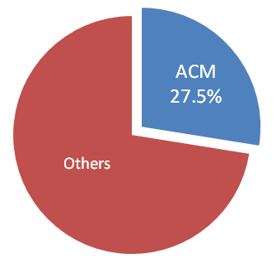 26.2%
数据来源：2016JCR报告
[Speaker Notes: ACM这16本软件工程领域被收录的期刊，被引用次数的总量达到了55,555次，占该领域引文总量的26.2%]
3.4 ACM 高引用量期刊举例：
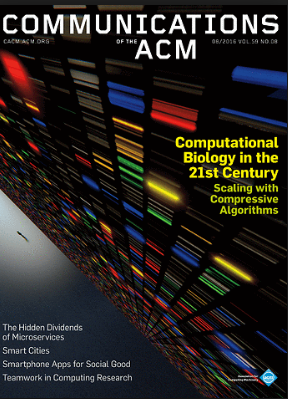 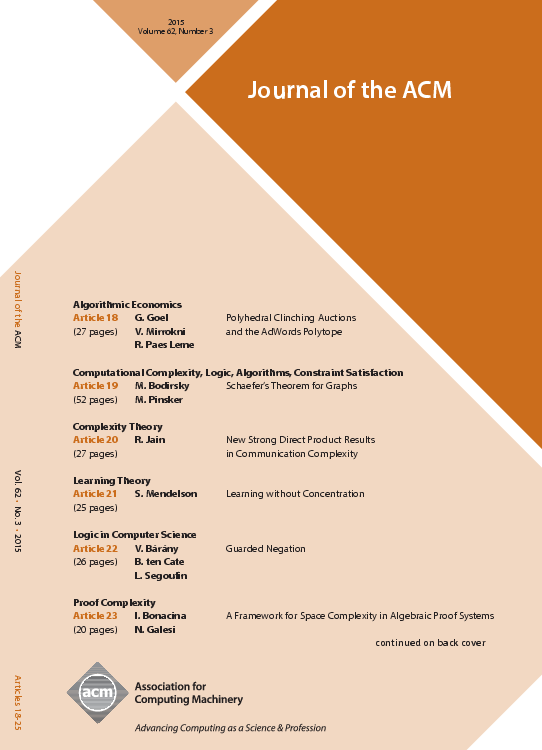 数据来源：2016JCR报告
[Speaker Notes: 1. 《美国计算机学会通讯》是ACM的旗舰杂志，创刊于1958年，每月出版。本刊报道计算机技术包括信息技术、计算技术、软硬件工程及其应用的最新进展;刊载研究论文、评论、实例分析文章、应用指南、技术通讯及学术动态简讯等,是计算机专业最有影响的技术杂志之一。

2. 《美国计算机协会期刊》 1954年创刊，每年发布6期。本刊刊载计算机科学领域的高水平理论研究论文。是计算机科学首要期刊之一，位列国际上引用最广泛的计算机应用十大期刊之中。]
ACM Computing Surveys(CSUR)
ACM Transactions on Graphics (TOG)
被引用总量：14,180  影响因子：4.088
被引用总量：6,629 影响因子：6.748
在计算机科学与软件工程学科领域影响因子排名第1
3.4  ACM高影响因子期刊举例
在计算机科学理论和方法学科领域影响因子排名第2
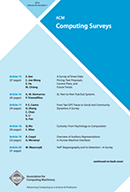 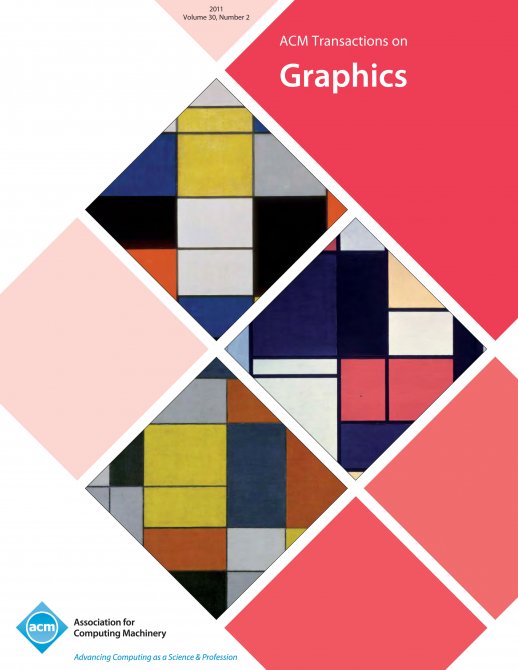 数据来源：2016JCR报告
[Speaker Notes: 1.《美国计算机协会图形协会报》1982年创刊，每年发布4期。本刊刊载计算机图形学的研究与应用的学术论文，包括综合图像生成、计算机辅助设计、交互技术、演示、实体建模等．

2. 《美国计算机协会计算概观》1969年创刊，每年发布4期。本刊评论计算技术文献和研究进展与趋势，刊载针对非专业人员的专题指导文章，是引用最广泛的计算机应用期刊之一。]
3.5 ACM 会议录
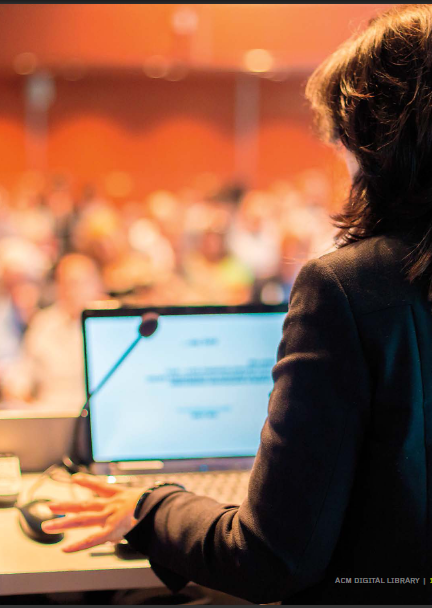 ACM和其旗下的SIG（37个特别兴趣小组）每年主办会议170余次，每年新增500多卷 ，目前共4500多卷。

在在计算机领域，ACM是会议、研讨会和专题论坛的最大举办机构。
在传播最新科研成果和技术手段方面，相较于期刊，会议录更具备博采众长、新颖、快速的特点。
对于计算机等工业领域，会议录被阅读参考的机会大于期刊
3.6 ACM 主办的顶级会议（列举）
[Speaker Notes: 这些计算机领域里的顶级会议，不是ACM自评的，是业内人士评选出来的，业内共评出了计算机领域65个A+顶级会议，ACM主办的就有22个。

SIGGRAPH 计算机图形图像领域里的”奥斯卡”
SIGKDD是数据挖掘领域的顶级国际会议]
SIG newsletter
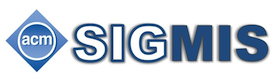 ACM SIGMIS Database: the DATABASE for Advances in Information Systems
被2016JCR收录
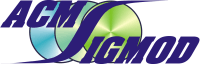 被2016JCR收录
ACM SIGMOD Record
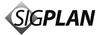 ACM SIGPLAN Notices
被2016JCR收录
[Speaker Notes: ACM根据计算机领域的每项专业设有37个特别兴趣组(SIGs)，针对其不同的研究方向有相应的出版物文献]
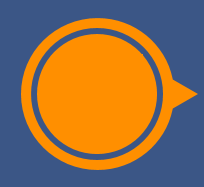 4
ACM DL 使用平台
登陆 http://dl.acm.org/
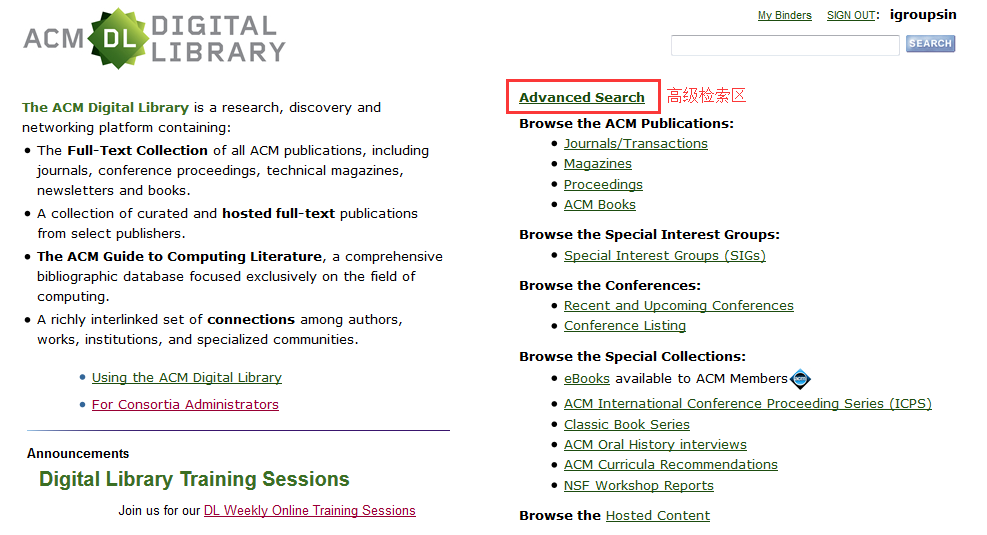 快速检索区
按照出版物不同类别分类浏览
浏览兴趣小组newsletter
快速检索—ACM DL
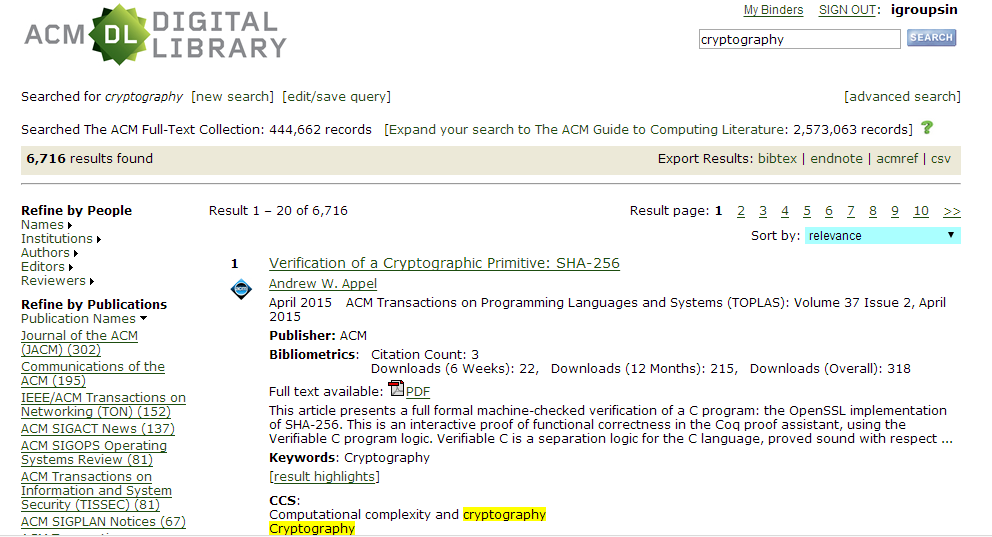 输入关键字cryptography，点击search
全文检索结果数量
检索结果可按不同要求显示
文章所在的期刊卷期信息
点击PDF,直接浏览全文
文摘信息
PDF直接浏览、下载、打印
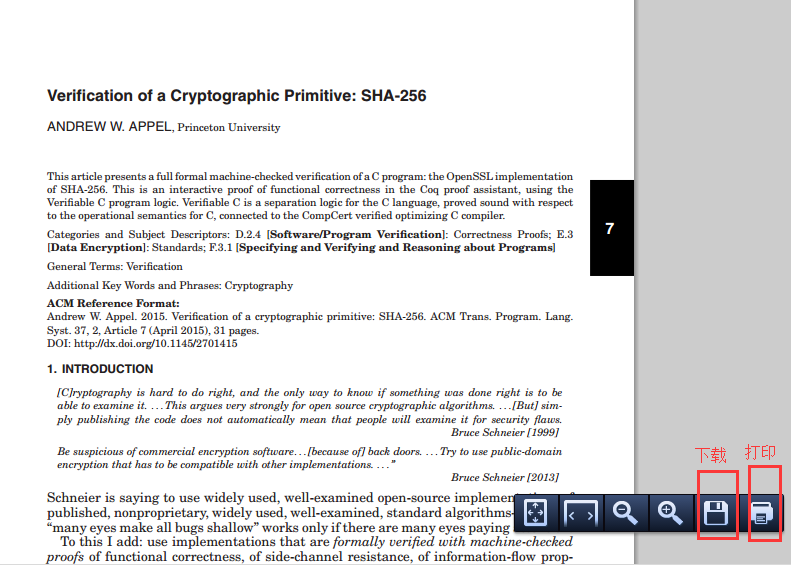 快速检索—ACM”在线计算机文献指南数据库”
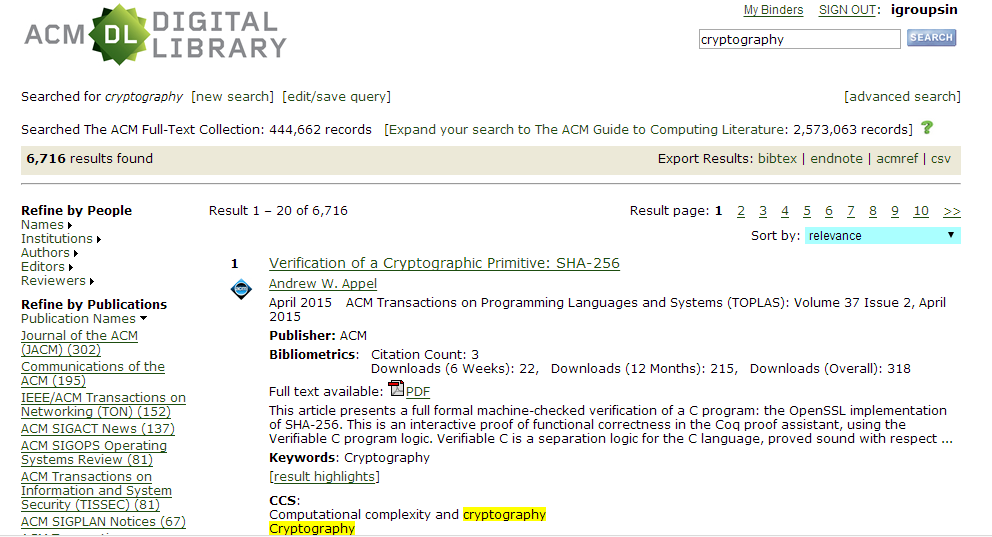 点击，直接扩展到文摘库检索
ACM”在线计算机文献指南数据库”检索结果
搜索结果按出版物分类
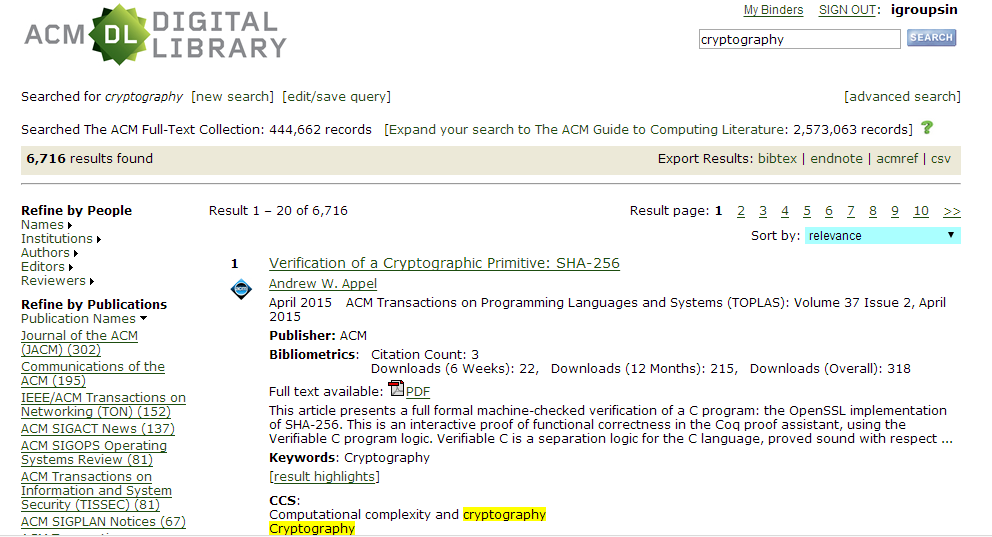 检索结果按照出版物名称分类
搜索结果按兴趣小组赞助方分类
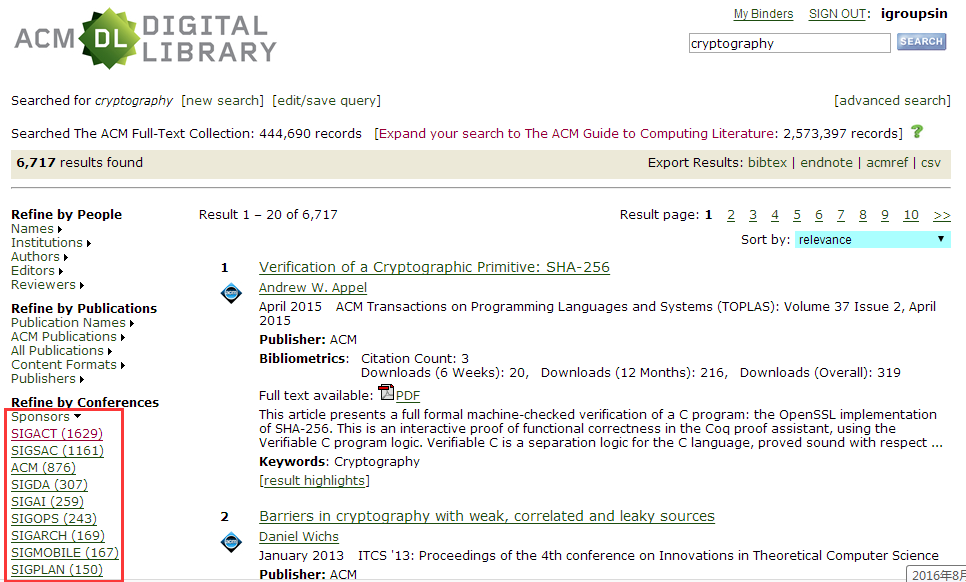 检索结果按照会议兴趣小组赞助分类
ACMDL高级检索界面
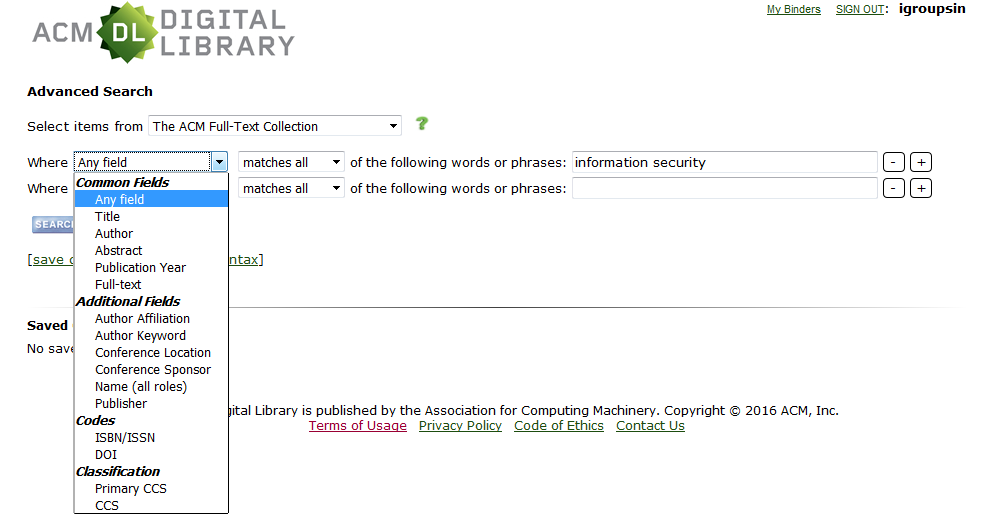 限定检索范围
以“信息安全（information security）”为例
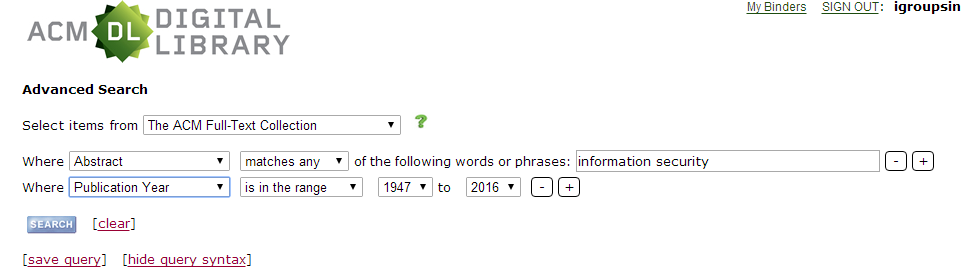 以“文摘，出版年限”限定做高级检索
登录个人账户后，可以保存检索式
高级检索—搜索结果
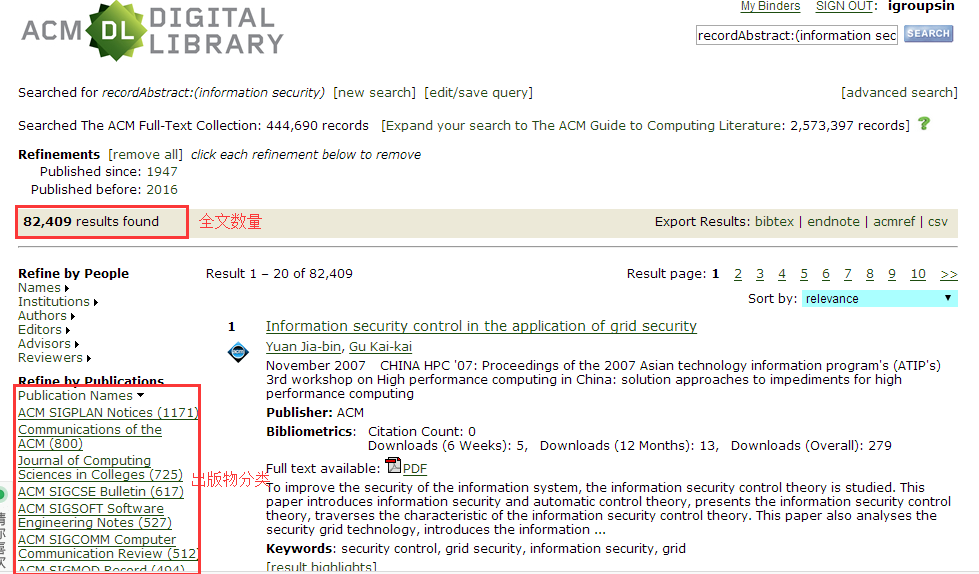 “信息安全”为检索词全文数量最多的出版物（前十）
“信息安全” 领域发文最多的ACM专题兴趣小组
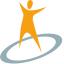 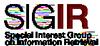 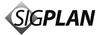 ACM信息检索专题兴趣小组
ACM程序设计语言专题兴趣小组
ACM计算机人机交互专题兴趣小组
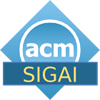 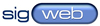 ACM人工智能专题兴趣小组
ACM超文本、超媒体和网络专题兴趣小组
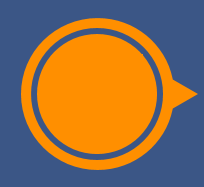 5
ACM EBOOKS 介绍
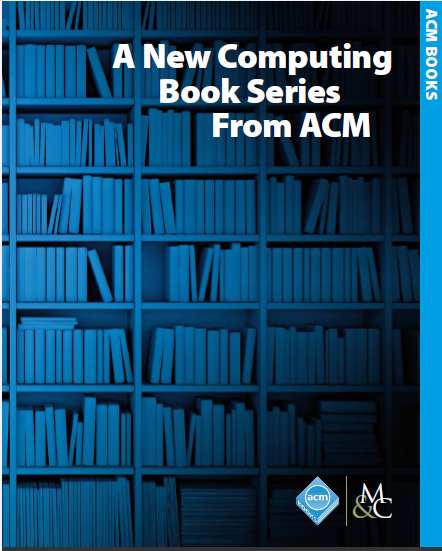 ACM ebooks
ACM电子书是ACM与Morgan & Claypool新合作推出的一系列高质量、动态更新的计算机科学电子出版物。

每份报告全面阐述一项重要的研究或技术发展，新的报告随时完成随时出版，这种动态持续增加的内容方式确保了出版物紧跟技术发展前沿，这些书均由该领域著名专家撰写。


ACM电子书将囊括所有计算机科学学科范围，用户包括计算机从业人员、研究人员、教育者和学生等


更多详情：http://books.acm.org/titles
[Speaker Notes: 注：ebook Collection I （25本）在持续更新中，这一部分内容需要单独购买]
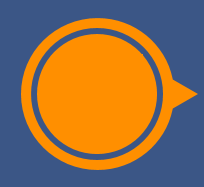 6
IGROUP联系方式
iGroup中国--长煦信息技术咨询（上海）有限公司
 

上海        电话：021-64454595         传真：021-64739056 


北京         电话：010-82331971         传真：010-82331961 




西安         电话：029-88130578        传真：029-88130578 


广州       电话：020-83274076       传真：020-83274078
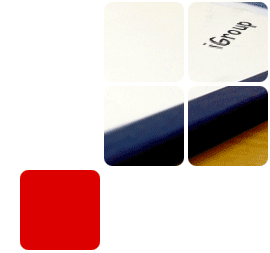 THANK YOU !
AND QUESTIONS?